Psychoses
Maandag 07 mei 2018
PowerPoint nummer 4/Psychopathologie voor BBL september 2017 – februari 2018
Powerpoint 4 Psychoses/  Samenstelling GJ. Lute/ Noorderpoort/ 07 mei 2018
Een psychose is een toestand waarbij iemands contact met de werkelijkheid ernstig verstoord is. 

Mensen in een psychose leven in hun eigen werkelijkheid. Ze zien beelden of horen stemmen die er voor anderen niet zijn. Of iemand is ervan overtuigd dat hij achtervolgd wordt.
Powerpoint 4 Psychoses/  Samenstelling GJ. Lute/ Noorderpoort/ 07 mei 2018
Belangrijkste kenmerken

Hallucinaties
Wanen
Verwardheid
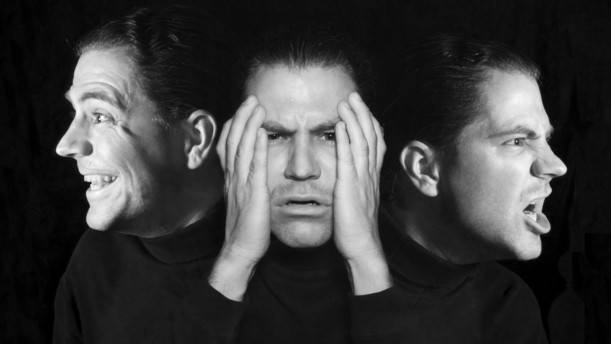 Psychoses. Samenstelling GJ. Lute/ Noorderpoort College
Powerpoint 4 Psychoses/  Samenstelling GJ. Lute/ Noorderpoort/ 07 mei 2018
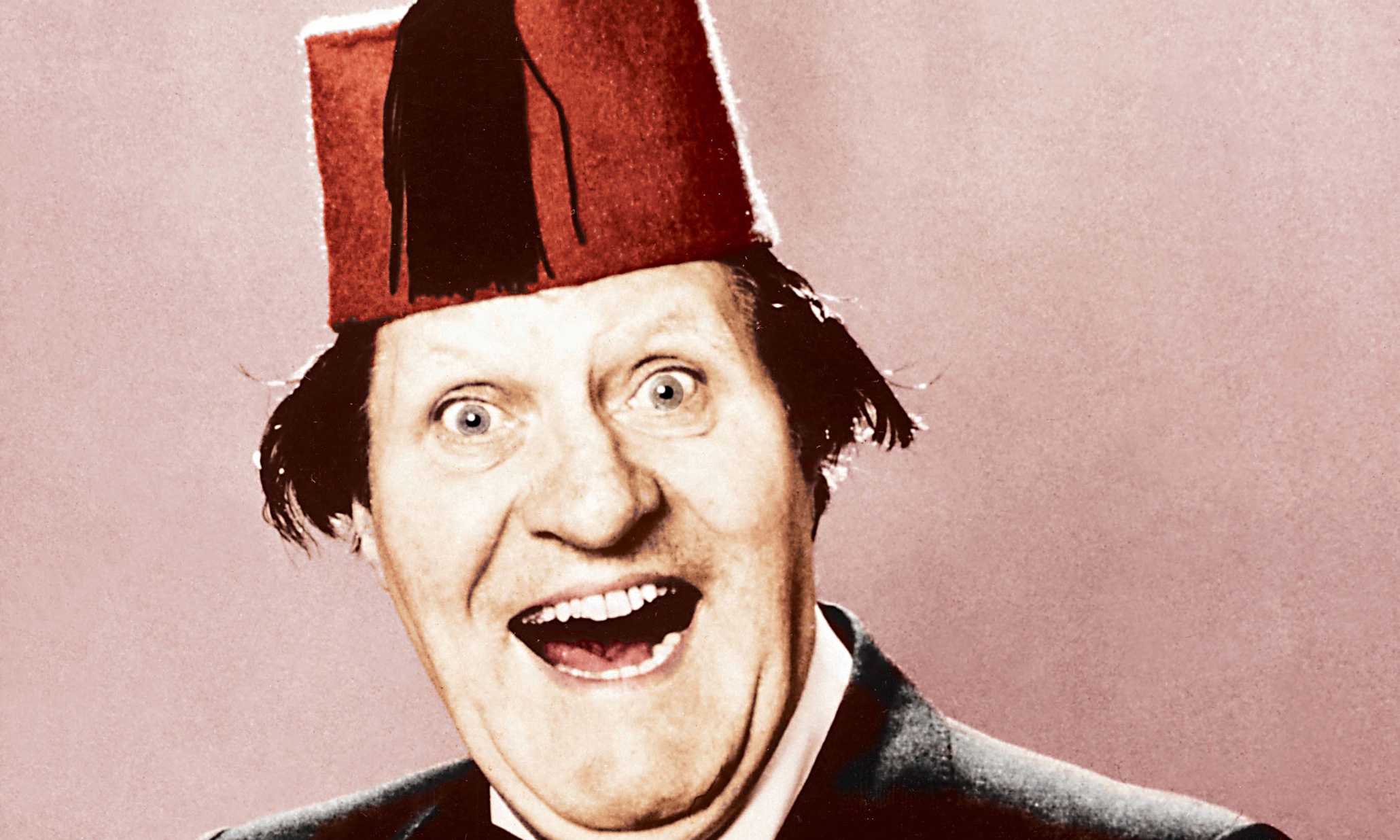 Hallucinatie

Waanvoorstelling of 
zinsbegoocheling

De persoon ziet, ruikt, voelt, 
hoort, proeft dingen die 
er niet zijn.
Psychoses. Samenstelling GJ. Lute/ Noorderpoort College
Powerpoint 4 Psychoses/  Samenstelling GJ. Lute/ Noorderpoort/ 07 mei 2018
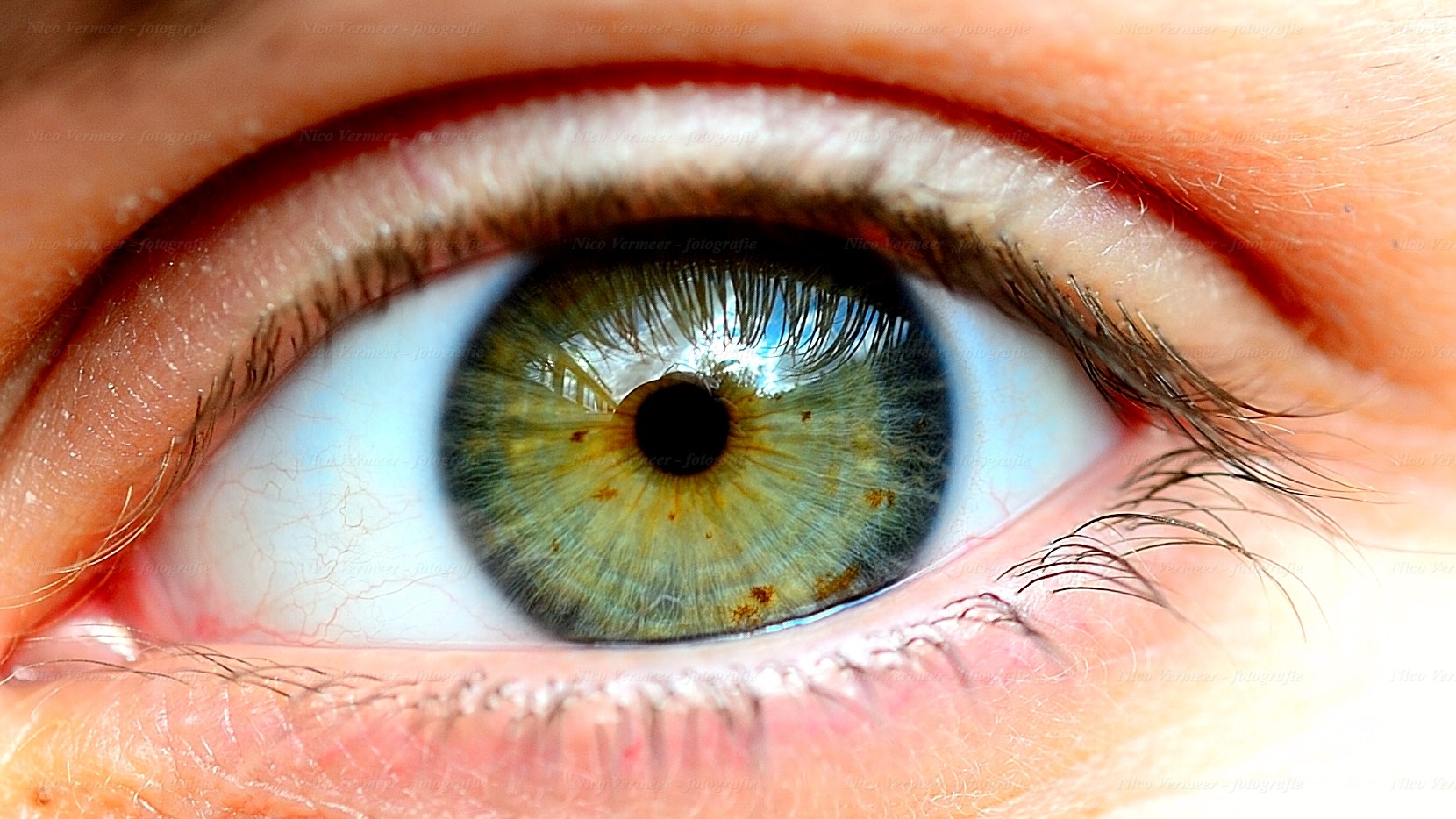 Visuele hallucinaties
Powerpoint 4 Psychoses/  Samenstelling GJ. Lute/ Noorderpoort/ 07 mei 2018
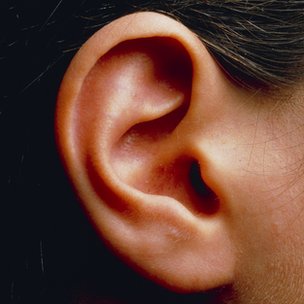 Acoustische Hallucinaties

Vaak:  Stemmen horen
Powerpoint 4 Psychoses/  Samenstelling GJ. Lute/ Noorderpoort/ 07 mei 2018
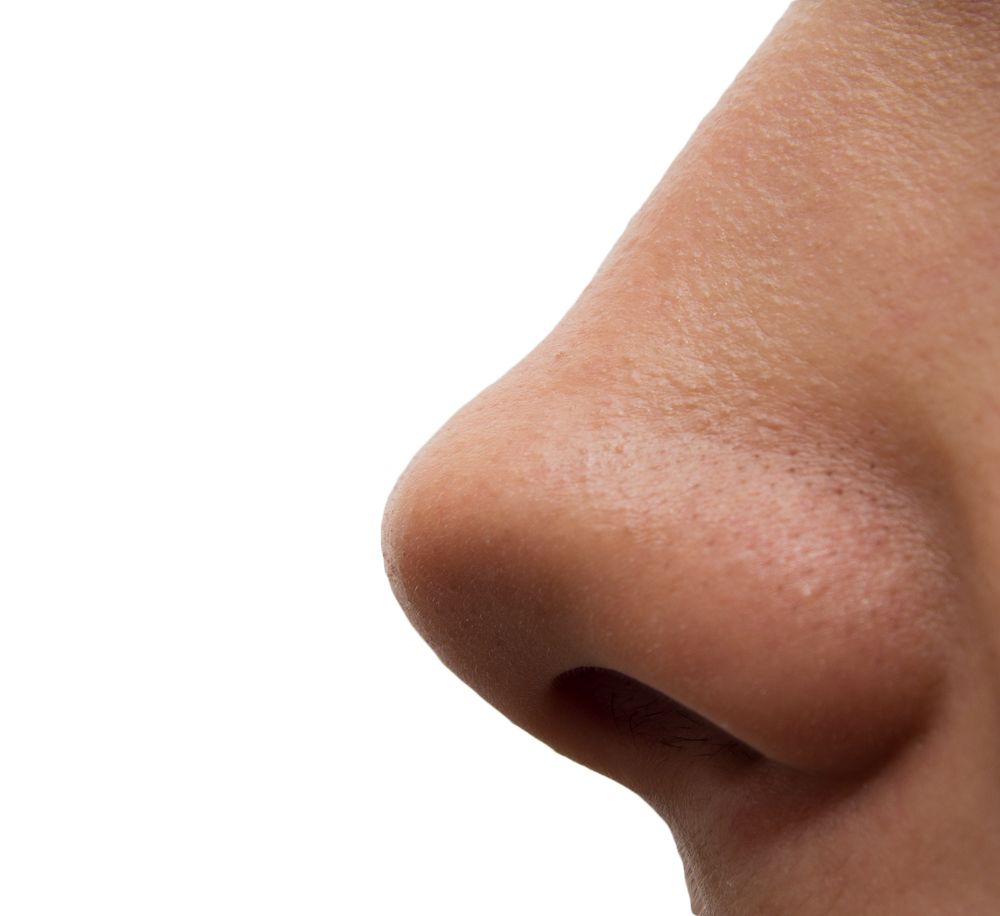 Reuk 
Hallucinaties
Powerpoint 4 Psychoses/  Samenstelling GJ. Lute/ Noorderpoort/ 07 mei 2018
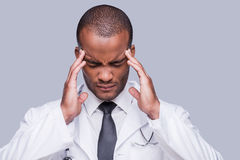 Voelen:

Haptische Hallucinaties
Powerpoint 4 Psychoses/  Samenstelling GJ. Lute/ Noorderpoort/ 07 mei 2018
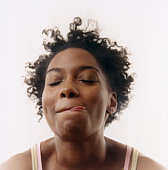 Smaak
hallucinaties
Powerpoint 4 Psychoses/  Samenstelling GJ. Lute/ Noorderpoort/ 09 mei 2018
Waan:     Inhoudelijke denkstoornis

Paranoïde: 
Het gevoel in de gaten gehouden, achtervolgd of bedreigd te worden, zonder dat zoiets daadwerkelijk het geval is

Betrekkingswaan: 
Een reeks van meestal gewone en alledaagse feiten en gebeurtenissen die zo wordt geïnterpreteerd alsof ze specifiek op de eigen persoon is gericht

Grootheidswaan: 
Abnormale beleving van de eigen grootheid en belangrijkheid
Powerpoint 4 Psychoses/  Samenstelling GJ. Lute/ Noorderpoort/ 09 mei 2018
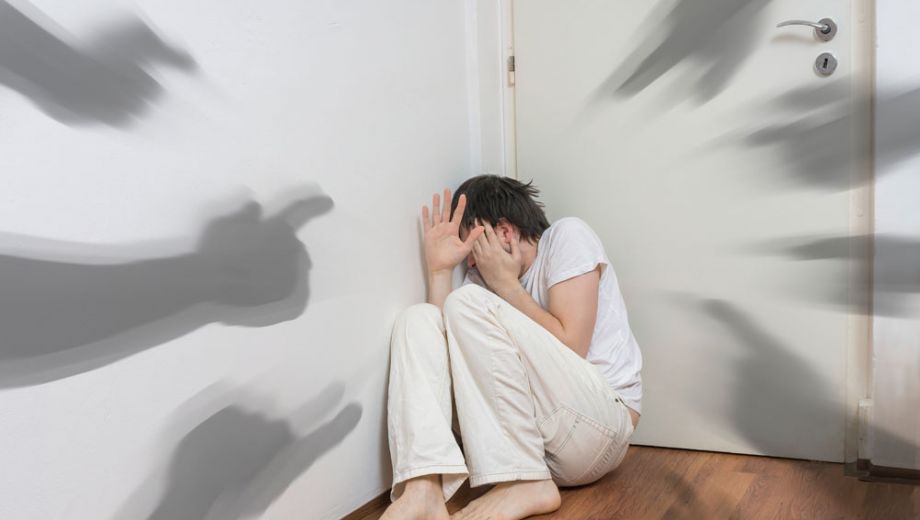 Verwardheid
In denken. moeite om logisch na te denken, in gesprek spring je van de hak op de tak. Je denkt eigenlijk van alles door elkaar heen.

In doen. Je bent met veel dingen tegelijk bezig zijn, maar je maakt niets af..

In gevoelens. Je hebt je gevoelens niet meer onder controle. Op onverwachte momenten lachen, huilen of boos worden zonder reden.
Powerpoint 4 Psychoses/  Samenstelling GJ. Lute/ Noorderpoort/ 09 mei 2018